ORGANIZACJa I PRZEBIEG  EURO 2012 
W OPINII KIBICÓW ZAGRANICZNYCH I POLAKÓW
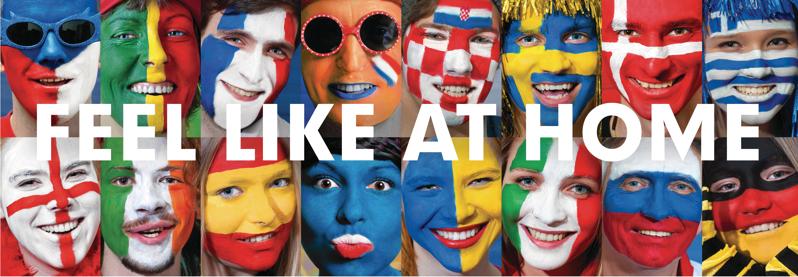 29 października 2012
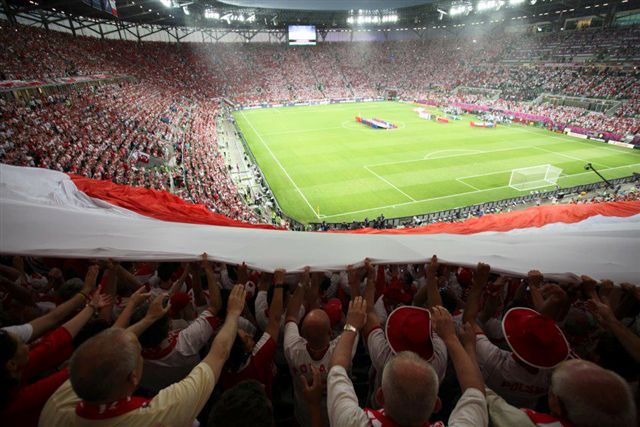 Minęło 120 dni 
od zakończenia EURO 2012
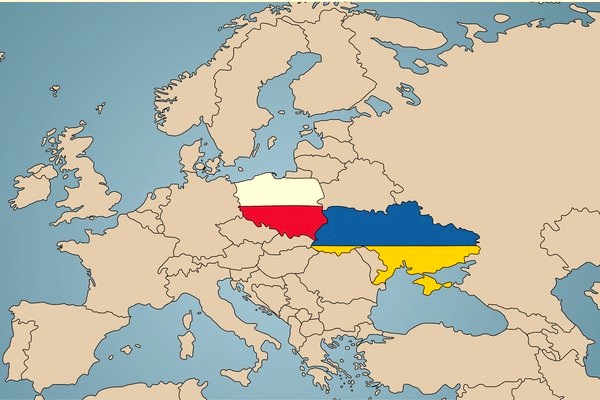 EURO 2012 – trzecia co do wielkości impreza sportowa na Świecie
652 TYS. KIBICÓW ZE 110 KRAJÓW NA STADIONACH W POLSCE

3,2 MLN OSÓB W STREFACH KIBICA W POLSCE  






10 MLD WIDZÓW PRZED TELEWIZORAMI
 
REKORDOWA OGLĄDALNOŚĆ – FINAŁ OBEJRZAŁO OKOŁO  350 MLN KIBICÓW VS. FINAŁ SUPER BOWL 2012 – 111 MLN
4
JAK OCENIALI NAS KIBICE ZAGRANICZNI ?JAK PRZEBIEG EURO 2012 WIDZIELI POLACY?
MIASTA GOSPODARZE EURO 2012 WSPÓLNIE Z PL.2012 ZREALIZOWAŁY BADANIE
POZIOMU SATYSFAKCJI I OBSŁUGI KIBICÓW ZAGRANICZNYCH W CZASIE EURO 2012

BADANIE WŚRÓD CUDZOZIEMCÓW 
REALIZOWANE W 4 DNI MECZOWE:

8 czerwca 2012
10 czerwca 2012
16 czerwca 2012
18 czerwca 2012

BADANIE WŚRÓD POLAKÓW  ( N=1000)
29 CZERWCA – 1 LIPCA 2012

OCENIE PODLEGAŁY MIĘDZY INNYMI:

atmosfera i organizacja Turnieju
serwis wolontariuszy
strefy kibica 
poczucie bezpieczeństwa 
transport miejski 
transport krajowy
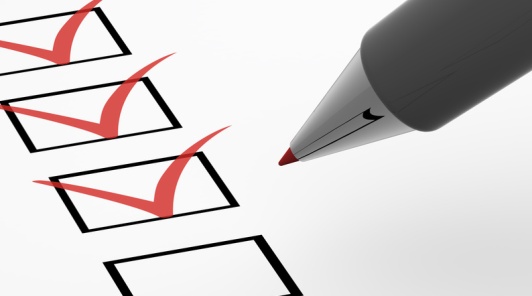 POLSKĘ OCENIALI GOŚCIE  Z CAŁEGO ŚWIATA
W KAŻDYM MIEŚCIE PRZEBADANO 1000 KIBICÓW ZAGRANICZNYCH
OGÓŁEM 4000 KIBICÓW
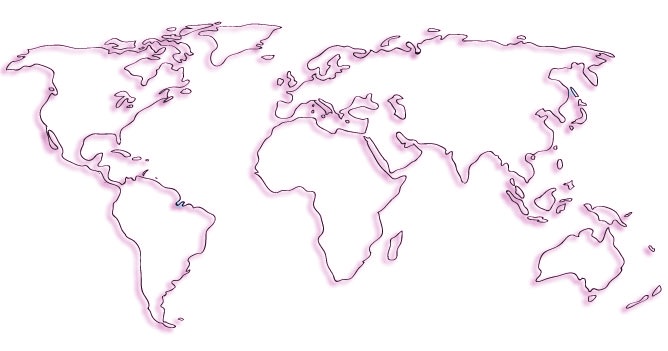 POZOSTAŁE KRAJE 
EUROPEJSKIE

RESZTA ŚWIATA
AZJA
AMERYKA PŁN. 
AMERYKA PŁD. 
AUSTRALIA/OCEANIA
AFRYKA
KIBICE DRUŻYN 
GRAJĄCYCH W POLSCE

HISZPANIA 
WŁOCHY
ROSJA 
CZECHY 
IRLANDIA 
CHORWACJA 
GRECJA
KIBICE POZOSTAŁYCH DRUŻYN 
GRAJĄCYCH NA EURO 2012

NIEMCY
ANGLIA
PORTUGALIA
HOLANDIA
FRANCJA
SZWECJA
UKRAINA
DANIA
BLISKO 60 PROC. BADANYCH BYŁO W POLSCE PO RAZ PIERWSZY PODCZAS EURO 2012
JESTEŚMY DOBRZY W ORGANIZACJI I ZARZĄDZANIU
JAK OCENIASZ ORGANIZACJĘ EURO 2012?
Porównanie z oceną kibiców zagranicznych
∑94%
∑85%
94% POLAKÓW POZYTYWNIE OCENIA ORGANIZACJĘ TURNIEJU
DOBRA ORGANIZACJA ORAZ POSTAWA POLAKÓW STWORZYŁY DOSKONAŁY KLIMAT EURO
JAK OCENIASZ ATMOSFERĘ PANUJĄCĄ W CZASIE EURO 2012?
Porównanie z oceną kibiców zagranicznych
∑97%
97% POLAKÓW POZYTYWNIE OCENIA ATMOSFERĘ TURNIEJU
BLISKO POŁOWA NASZYCH GOŚCI KORZYSTAŁA Z POMOCY WOLONTARIUSZY
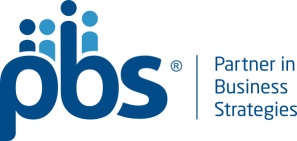 JAK OCENIASZ PRACĘ WOLONTARIUSZY W CZASIE EURO 2012?
OCENY POZYTYWNE – KIBICE ZAGRANICZNI 90 %
10
Ocena transportu miejskiegoKIBICE ZAGRANICZNI
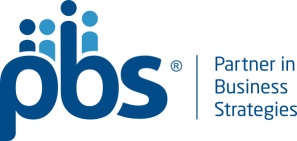 OCENA KOMUNIKACJI MIEJSKIEJ:
OCENY POZYTYWNE – 80 %

SZYBKOŚĆ (CZAS OCZEKIWANIA, 
CZAS PRZEJAZDU, ILOŚĆ PRZESIADEK)
OCENY POZYTYWNE – 74 %

DOSTĘPNOŚĆ (ILOŚĆ POŁĄCZEŃ, ZLOKALIZOWANIE PRZYSTANKÓW)
OCENY POZYTYWNE – 78 %

OZNACZENIA PRZYSTANKÓW, BILETOMATÓW, TRAS PRZEJAZDU
OCENY POZYTYWNE – 76 %

ŁATWOŚĆ DOTARCIA (LICZBA PRZESIADEK, ŁATWOŚĆ PRZEJAZDU)
OCENY POZYTYWNE – 76 %

JAKOŚĆ TABORU – CZYSTOŚĆ, SPRAWNOŚĆ, NOWOCZESNOŚĆ
OCENY POZYTYWNE – 73 %
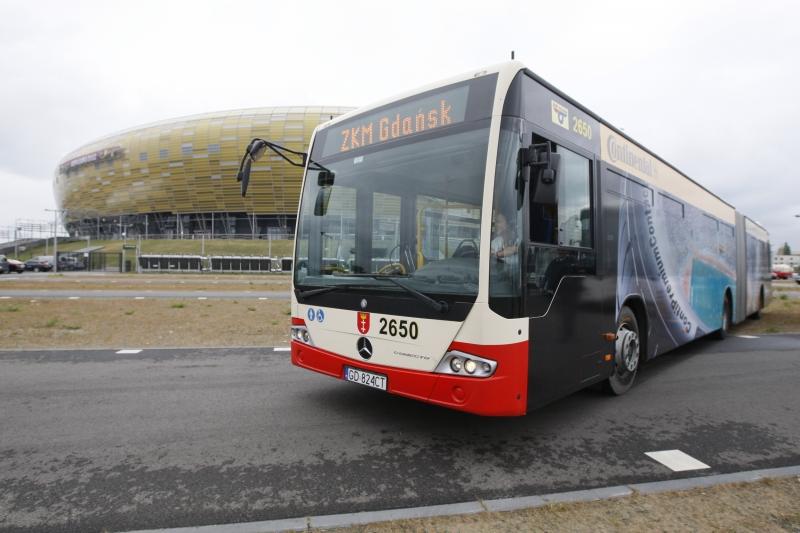 Jak kibice ZAGRANICZNI oceniali transport  kolejowy w czasie EURO 2012
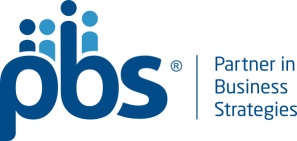 SZYBKOŚĆ (PUNKTUALNOŚĆ, KRÓTKI CZAS PRZEJAZDU) 
OCENY POZYTYWNE – 69 %

DOSTĘPNOŚĆ (ILOŚĆ POŁĄCZEŃ) 
OCENY POZYTYWNE – 74 %

FUNKCJONALNOŚĆ (NOWOCZESNE, DOSTOSOWANIE DO ZRÓŻNICOWANYCH WYMAGAŃ) 
OCENY POZYTYWNE – 72 %
OCENY 
POZYTYWNE 73 %
nasi goście czuli się W POLSCE bezpiecznie
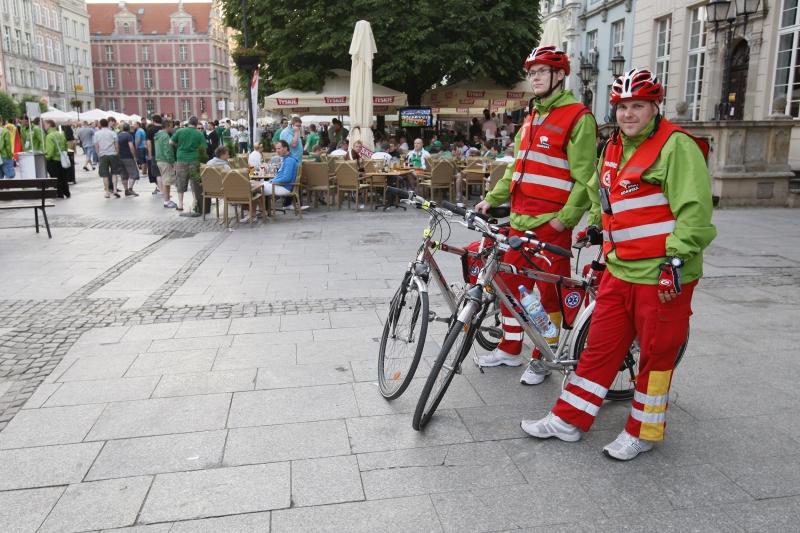 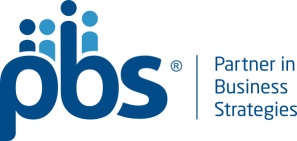 Polacy - dobrzy gospodarze Euro 2012
CZY PANA(I) ZDANIEM POLACY BYLI DOBRYMI GOSPODARZAMI EURO 2012?
CZERWIEC 2012
97%
OD OBAW DO POCZUCIA WSPÓLNEGO SUKCESU
Czy EURO 2012 było dla Polski i Polaków porażką, czy sukcesem?
∑85%
∑63%
∑57%
∑49%
85% POLAKÓW UZNAŁO EURO ZA WIELKI SUKCES
EURO – HISTORIA O ZMIANIE
CZY PANA(I) ZDANIEM PIĘCIOLETNIE PRZYGOTOWANIA I ORGANIZACJA MISTRZOSTW EUROPY W PIŁCE NOŻNEJ PRZYCZYNIŁY SIĘ DO:
WIĘKSZOŚĆ POLAKÓW PRZEKONANA O POZYTYWNYM EFEKCIE EURO 2012
DZIEDZICTWO PRZYGOTOWAŃ I SAMEGO EURO
Czy uważa Pan(i), że organizacja EURO 2012 będzie w przyszłości procentowała:
EURO 2012 MOTOREM POZYTYWNYCH ZMIAN W POLSCE
17
MAMY APETYT NA WIĘCEJ
Czy chciał(a)by Pan(i) aby Polska w przyszłości organizowała duże imprezy sportowe?
92%
18
OCENA KIBICÓW ZAGRANICZNYCH: WYNIKI W POLSCE LEPSZE NIŻ W AUSTRII
ŹRÓDŁO: VISITORS ECONOMIC IMPACT, SATISFACTION 
AND IMAGE ANALYSIS OF THE UEFA EURO 2008 IN AUSTRIA
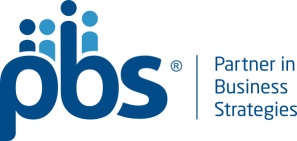 KIBICE NAJLEPSZYMI AMBASADORAMI POLSKI
79 % DEKLARUJE PONOWNY PRZYJAZD DO POLSKI
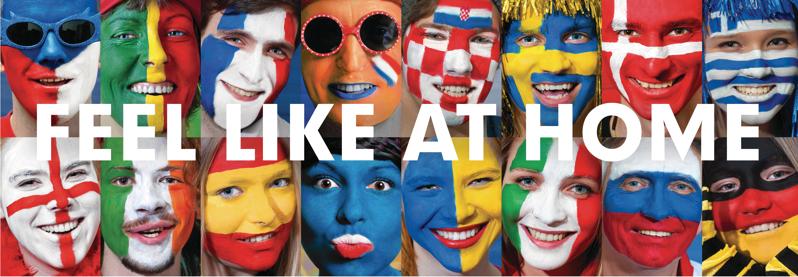 92 % POLECI WIZYTĘ W POLSCE SWOIM PRZYJACIOŁOM
21
DZIĘKUJĘ
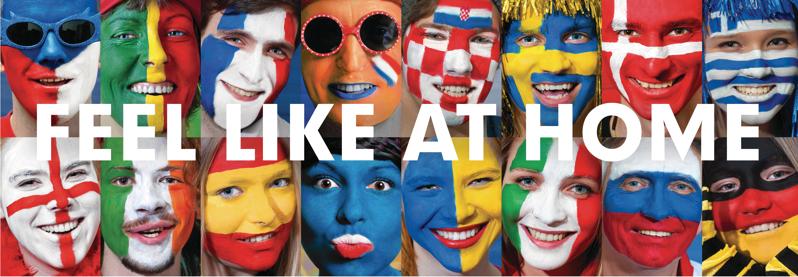 DZIĘKUJEMY